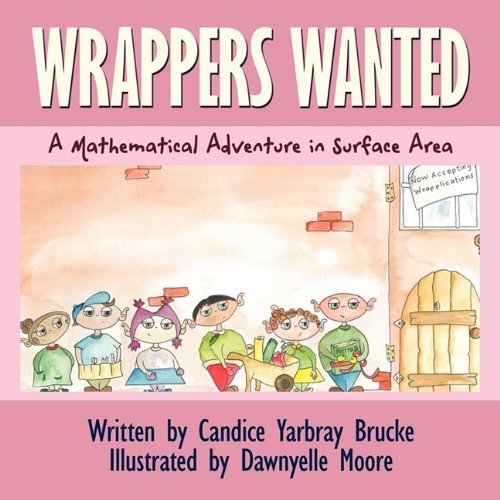 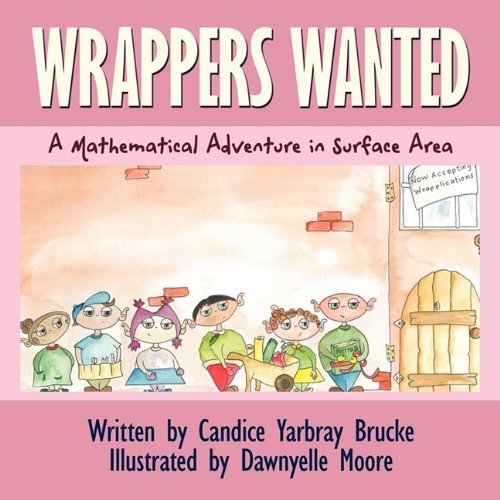 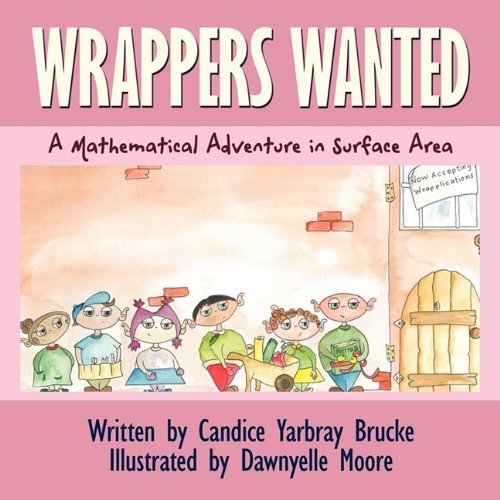 Connecting Literature with Mathematics
Activities Involving Children’s Literature in Middle Grades Math Classes
Presented By Candice Brucke  School District of Oconee County –West-Oak Middle School
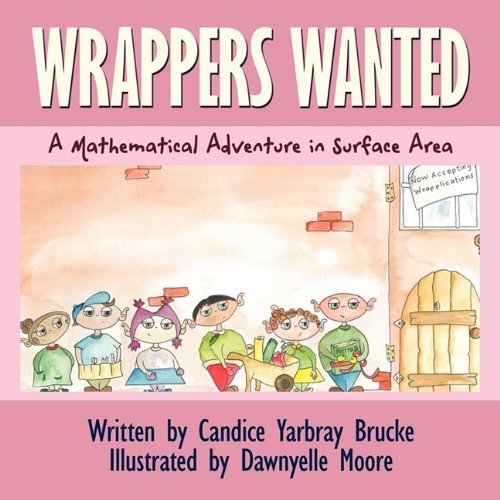 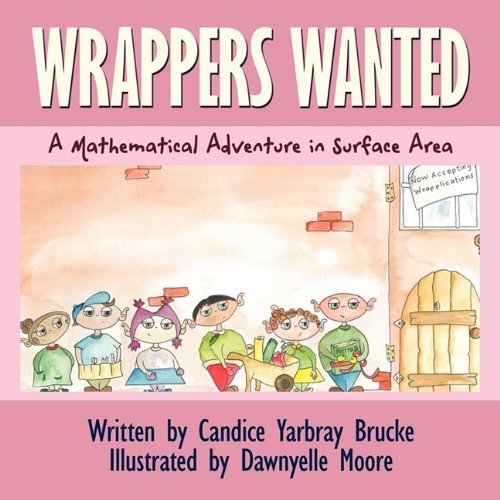 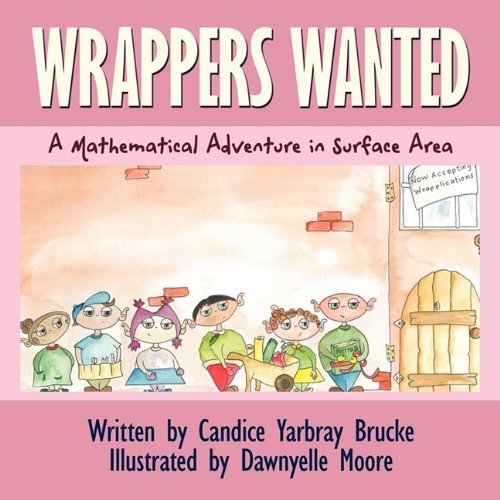 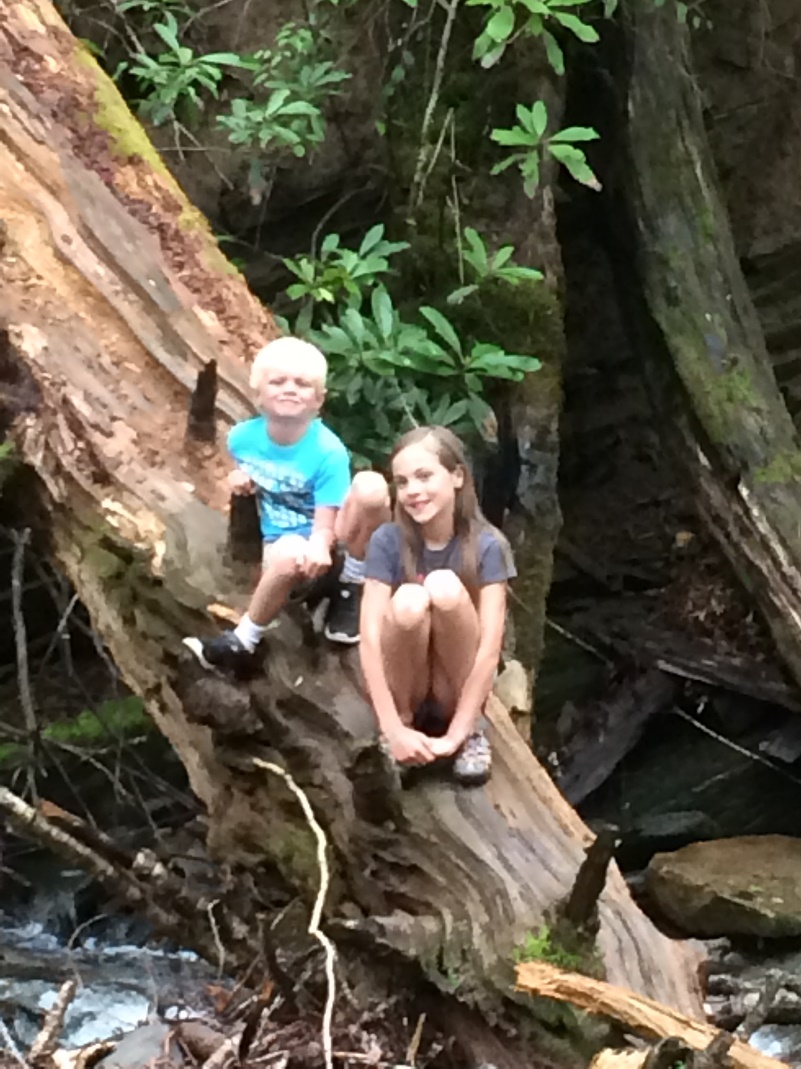 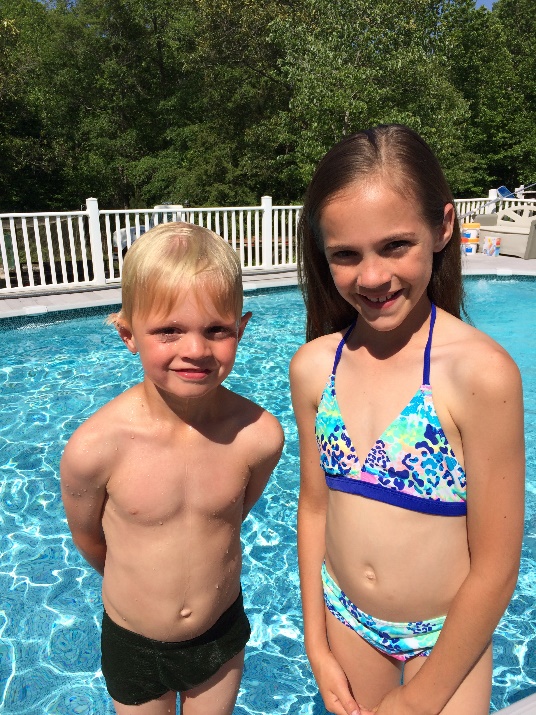 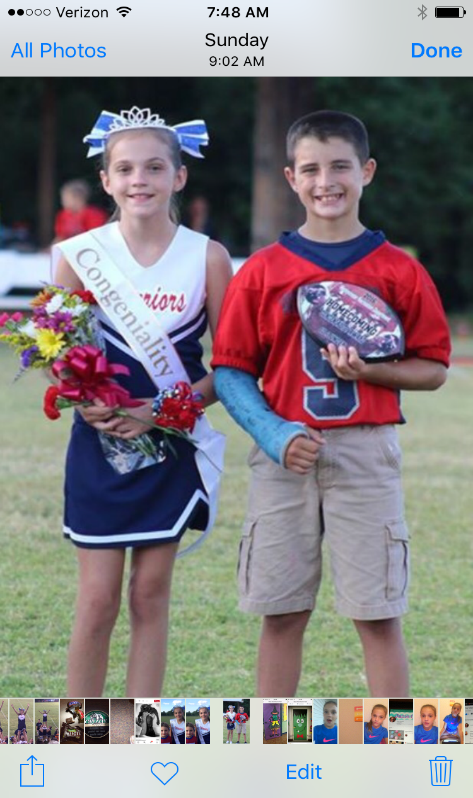 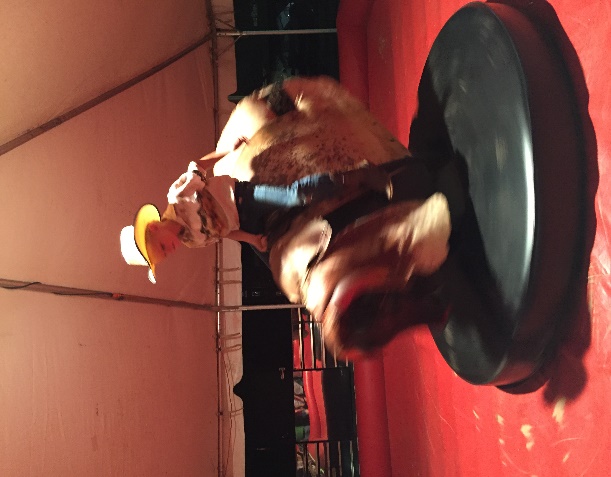 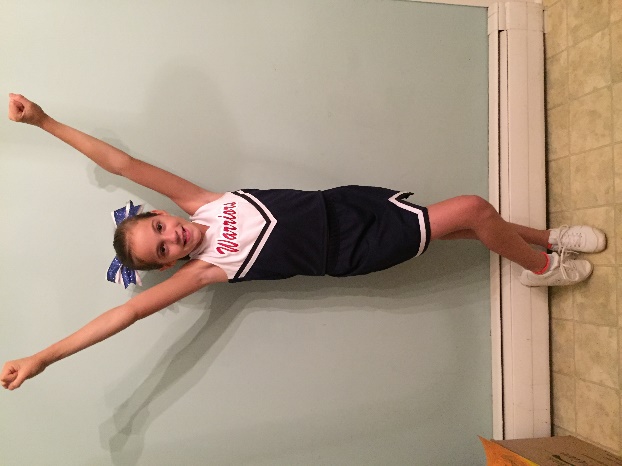 Who is this CANDICE BRUCKE?
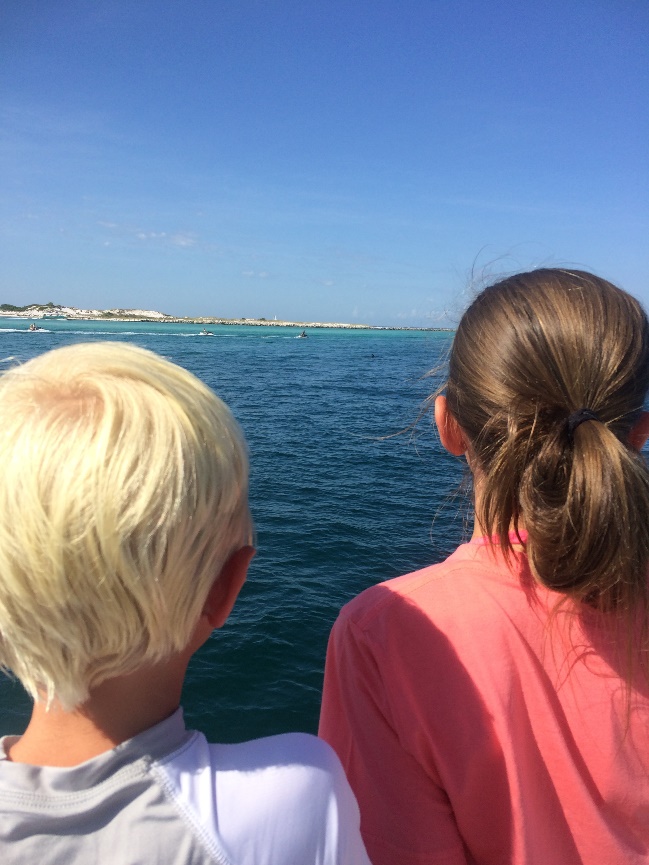 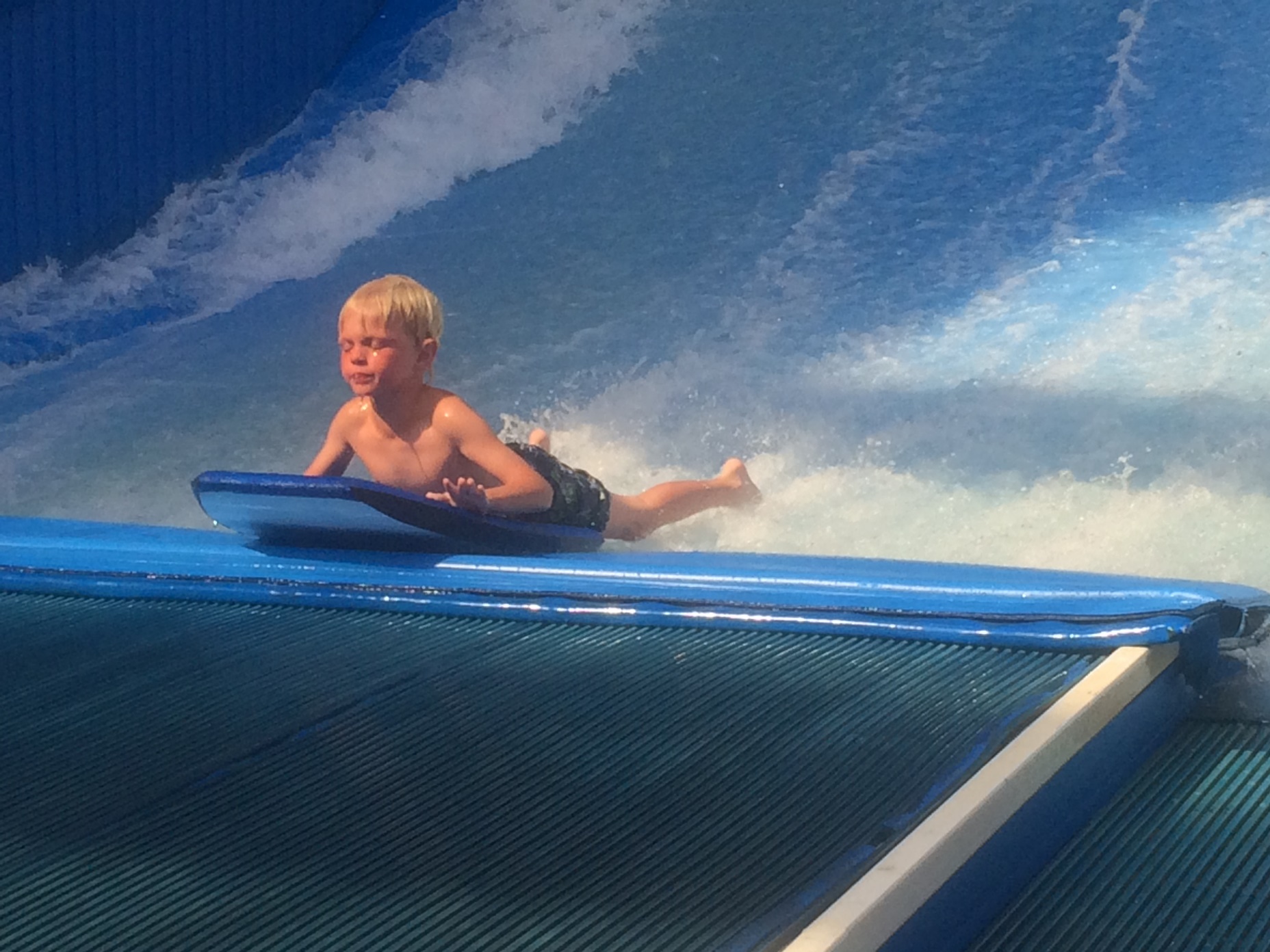 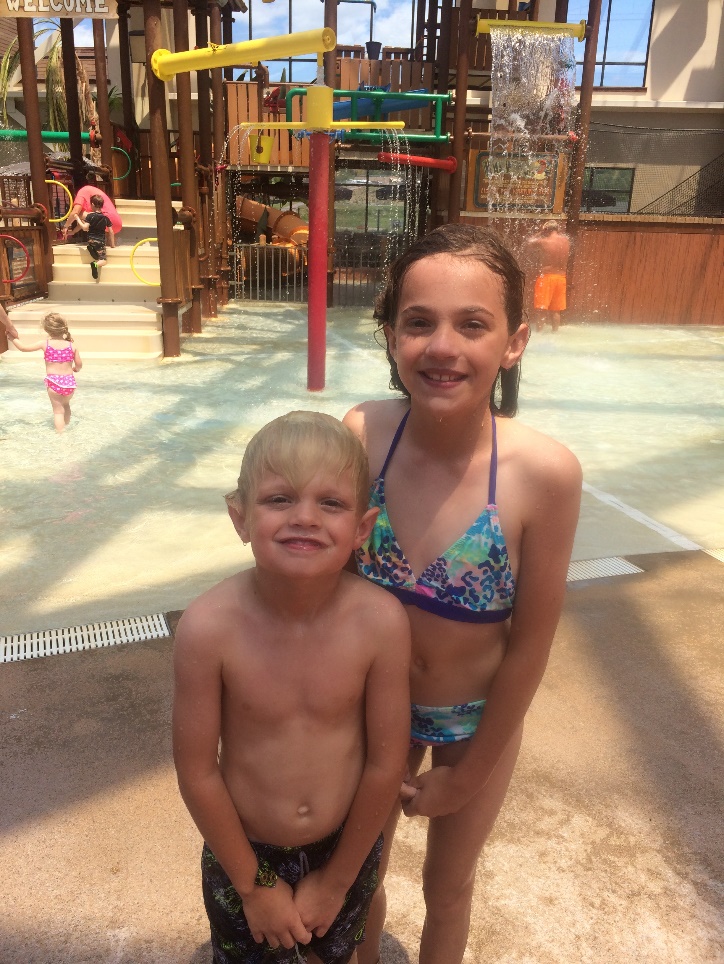 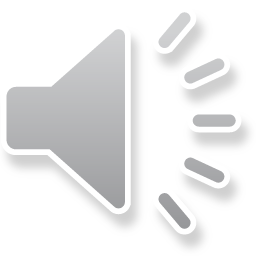 Cinder Edna and Box Plot Activities
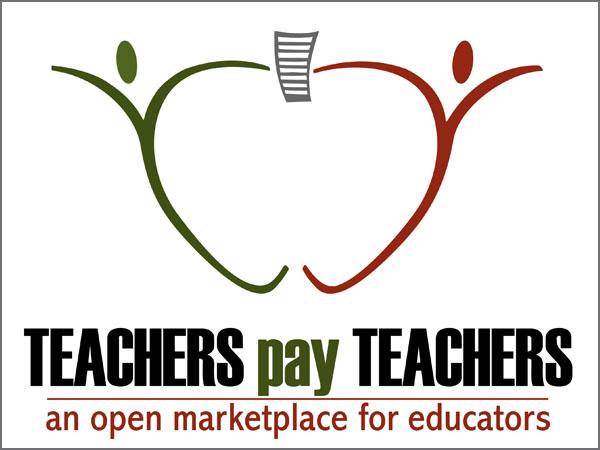 Wrappers Wanted Book & Activities
The Day the Crayons Came Home Lesson & Activities
Math of  a Princess Story & Activities
My Full Moon is Square Activities
Jim & the Beanstalk Lesson & Activities
The Phantom Tollbooth Lesson & Activities
Giraffe for France Lesson & Activities
List of 100+ books to use in math class FREE on my TPT site!
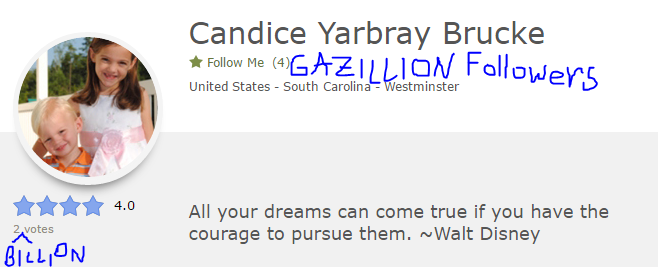 TODAY’S OJBECTIVE:Learn how to incorporate children’s literature in middle grades math classes and implementing the CCSS.
Surface Area, Area of a Triangle, Area of a Circle
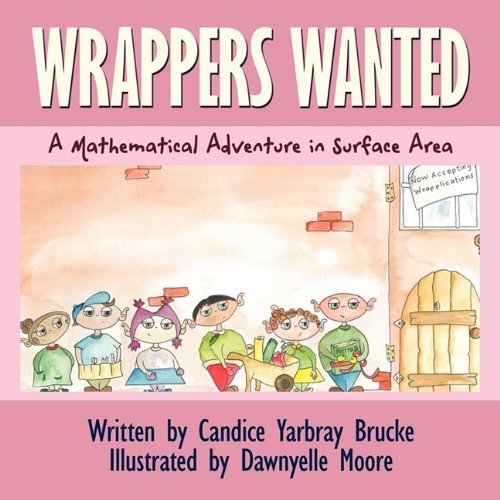 Key Vocabulary: Area
Surface area 
Area of a circle Area of a triangle Volume
Squared inches Cubic inches Formula 
Net
(6.G.4, 7.G.4)
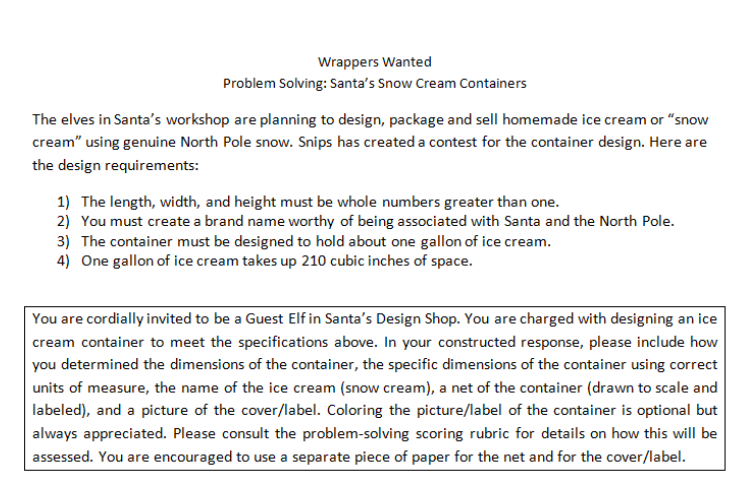 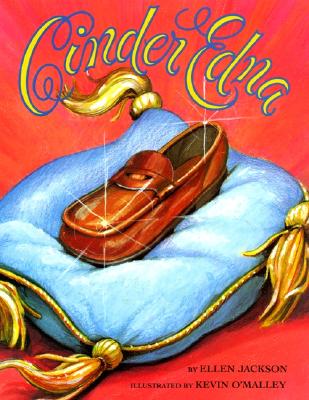 KEEP THE PRINTS!

Determining relationship between height and shoe length 
~ scatter plots

Decorated shoe prints ~ box plots
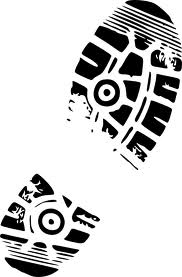 (6.SP.4, 8.SP.1)
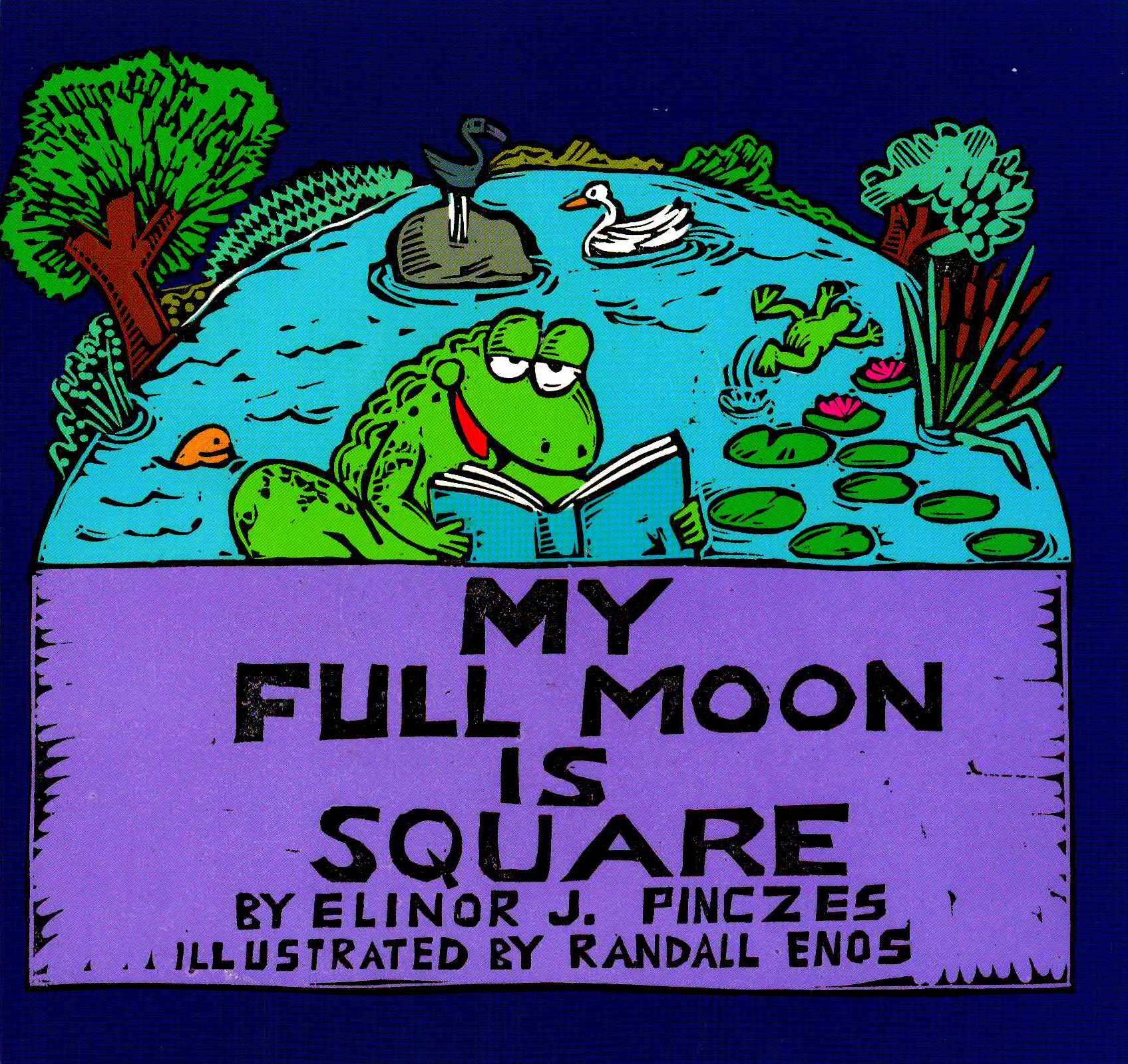 Vivid art work
Colorful
Square numbers
(6.EE.1)
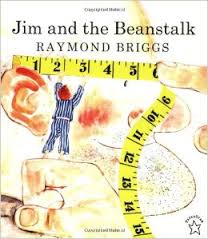 Jim and the Beanstalk is used for proportional reasoning activities.
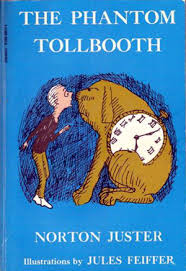 *Integers
*Graphing in the coordinate plane
Solving/Writing Equations
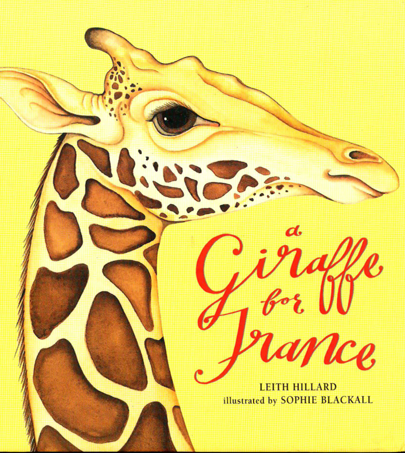 (6.EE.1)
Solving Logic Problems Using
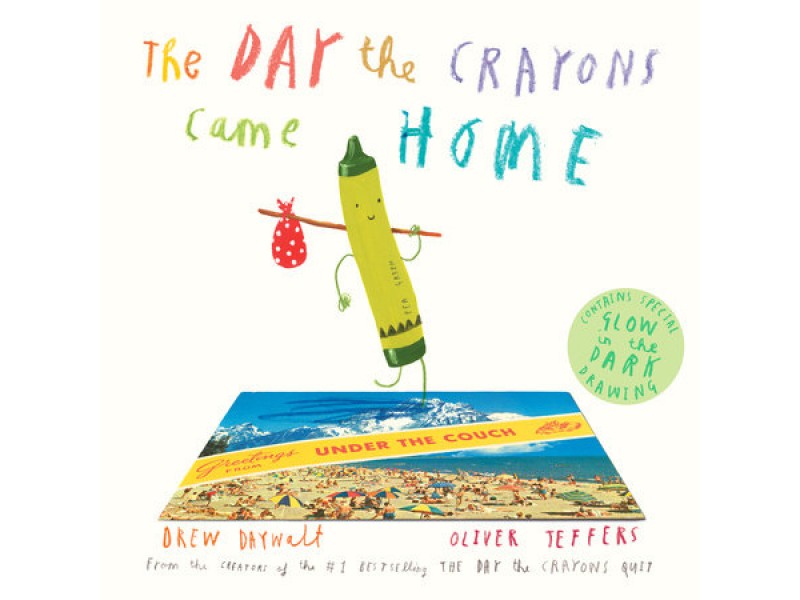 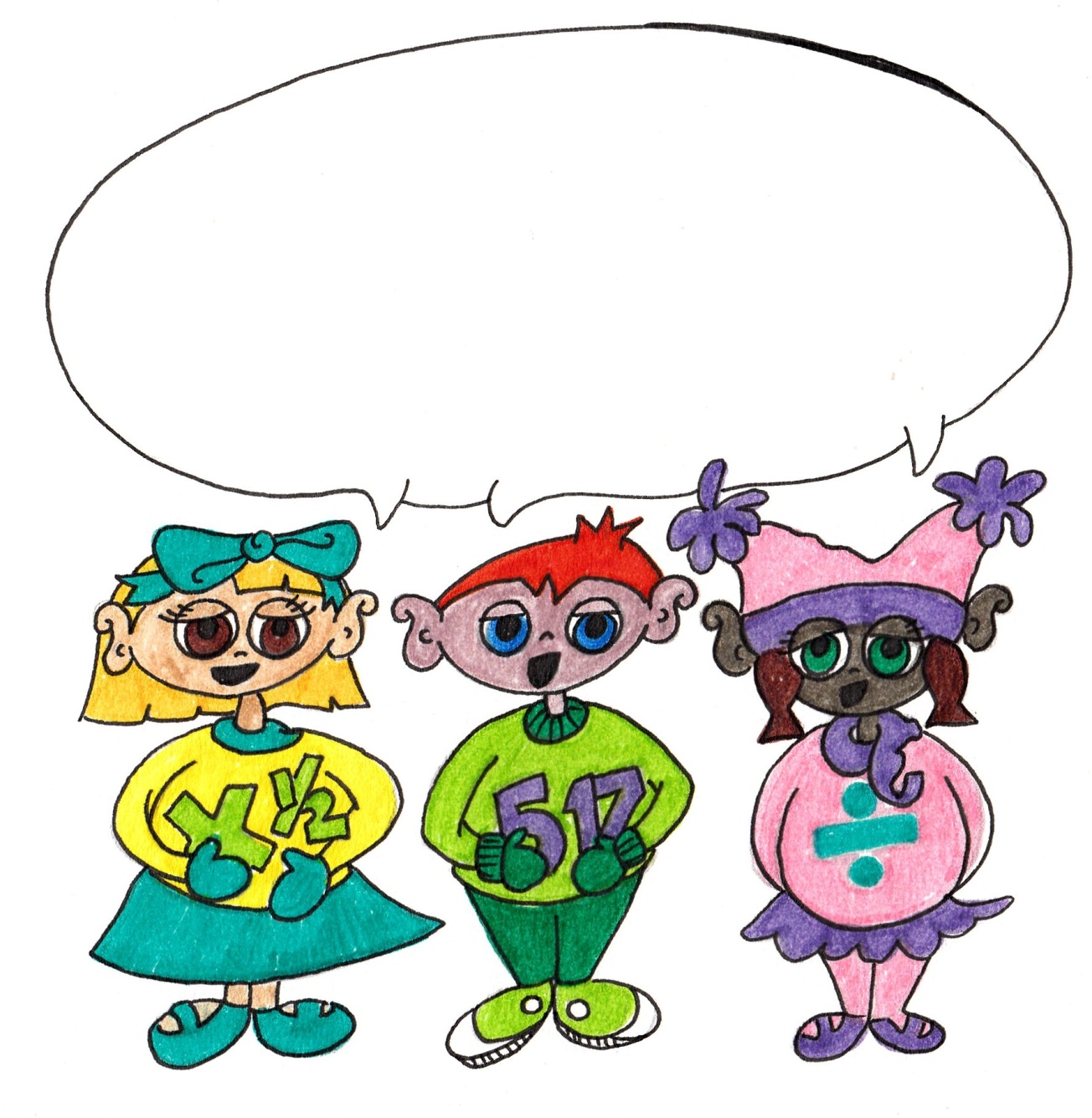 Thanks, y’all!
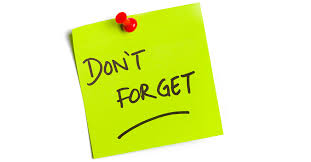 To check out my Teachers Pay Teachers site for free lesson plans!